Figure 1. Analytical model of lagged effect of depressive symptoms on adverse consequences of unmet needs
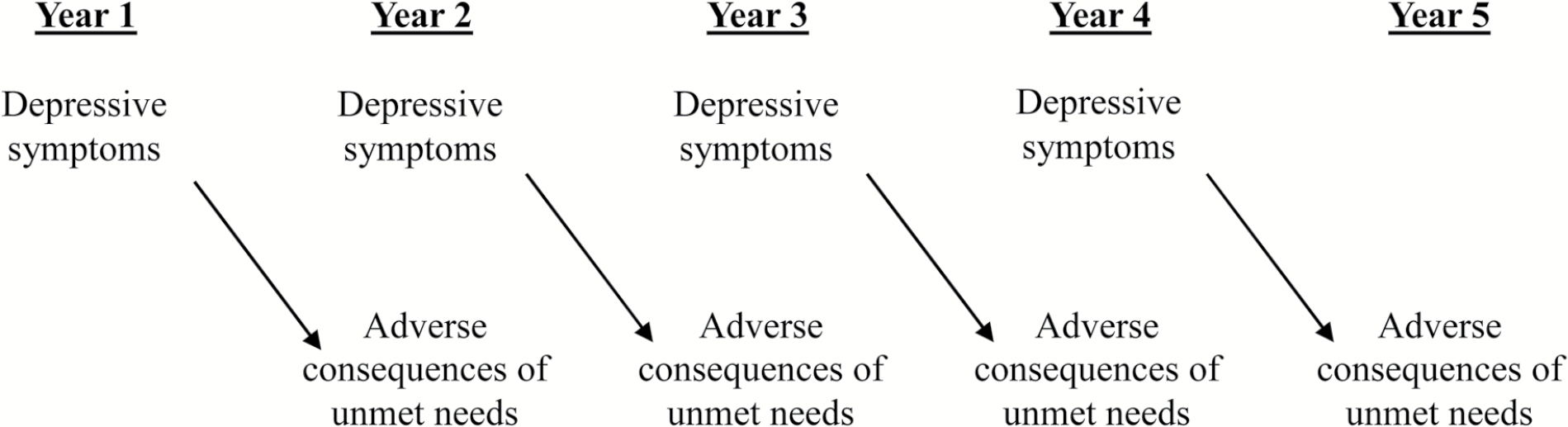 Gerontologist, Volume 58, Issue 3, June 2018, Pages 428–437, https://doi.org/10.1093/geront/gnw262
The content of this slide may be subject to copyright: please see the slide notes for details.
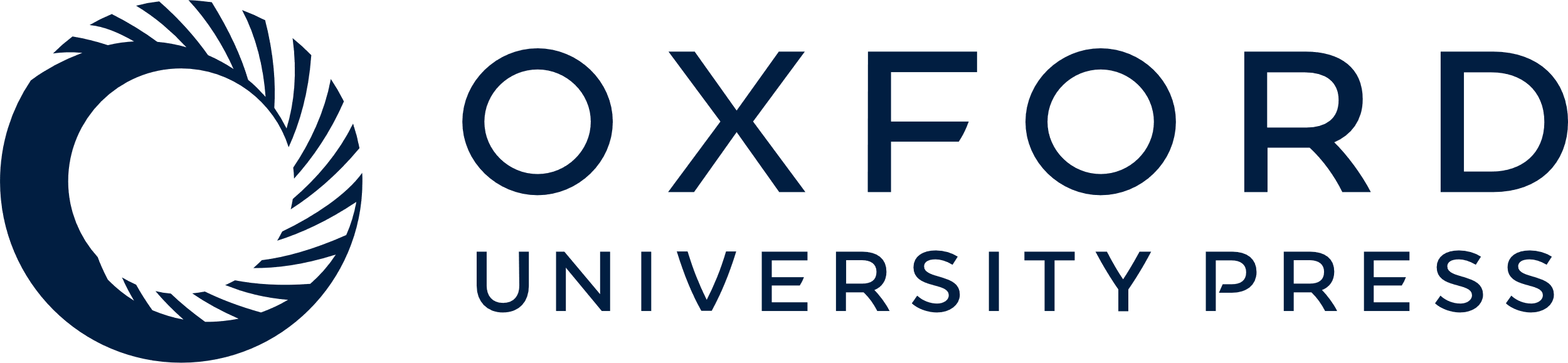 [Speaker Notes: Figure 1. Analytical model of lagged effect of depressive symptoms on adverse consequences of unmet needs


Unless provided in the caption above, the following copyright applies to the content of this slide: © The Author(s) 2017. Published by Oxford University Press on behalf of The Gerontological Society of America. All rights reserved. For permissions, please e-mail: journals.permissions@oup.com.This article is published and distributed under the terms of the Oxford University Press, Standard Journals Publication Model (https://academic.oup.com/journals/pages/about_us/legal/notices)]